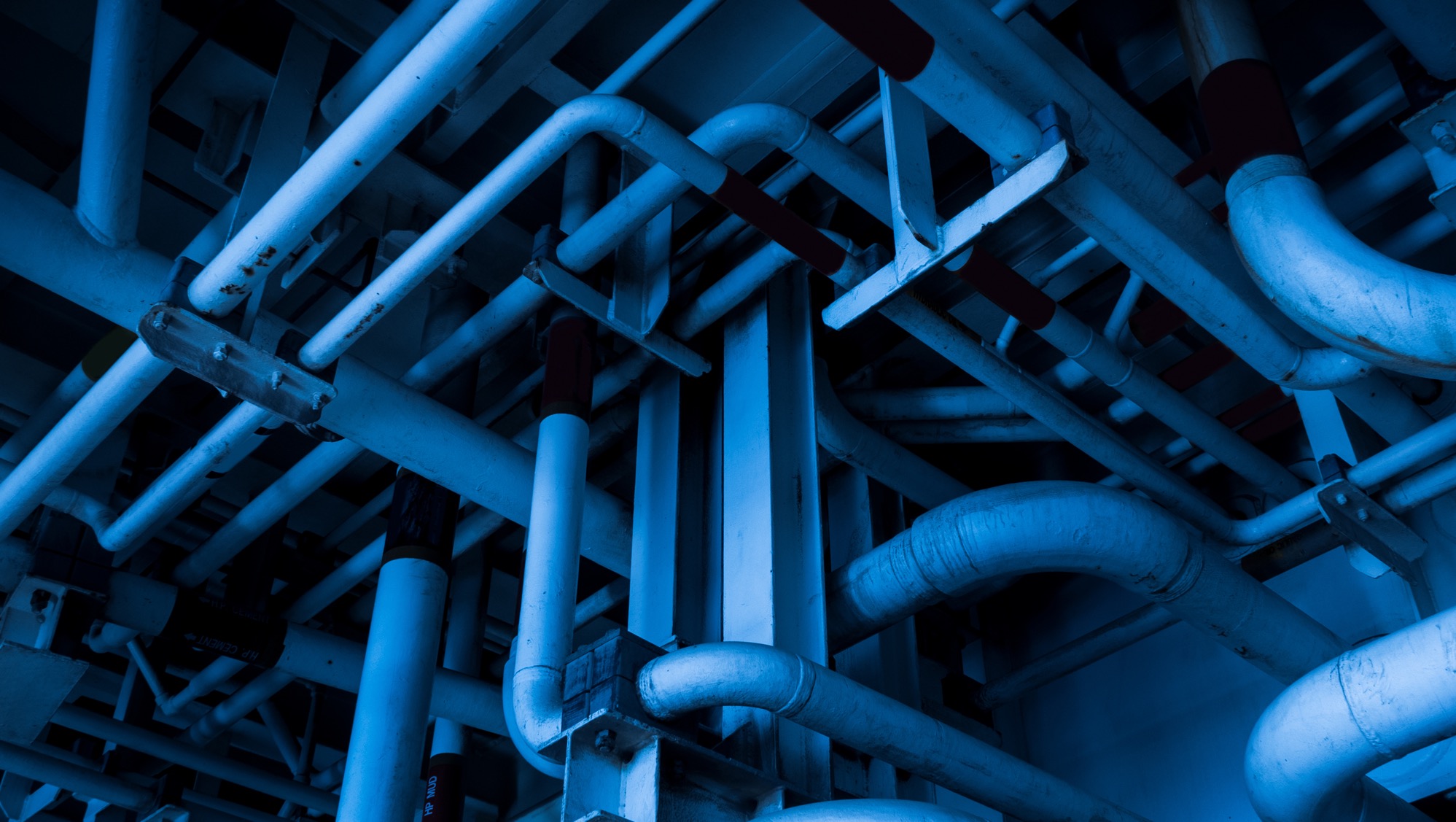 ERCOT GEWG Meeting
Recent NAESB Gas-Electric Activities
November 18, 2024
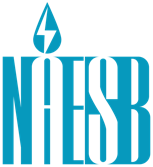 NORTH AMERICAN ENERGY STANDARDS BOARD
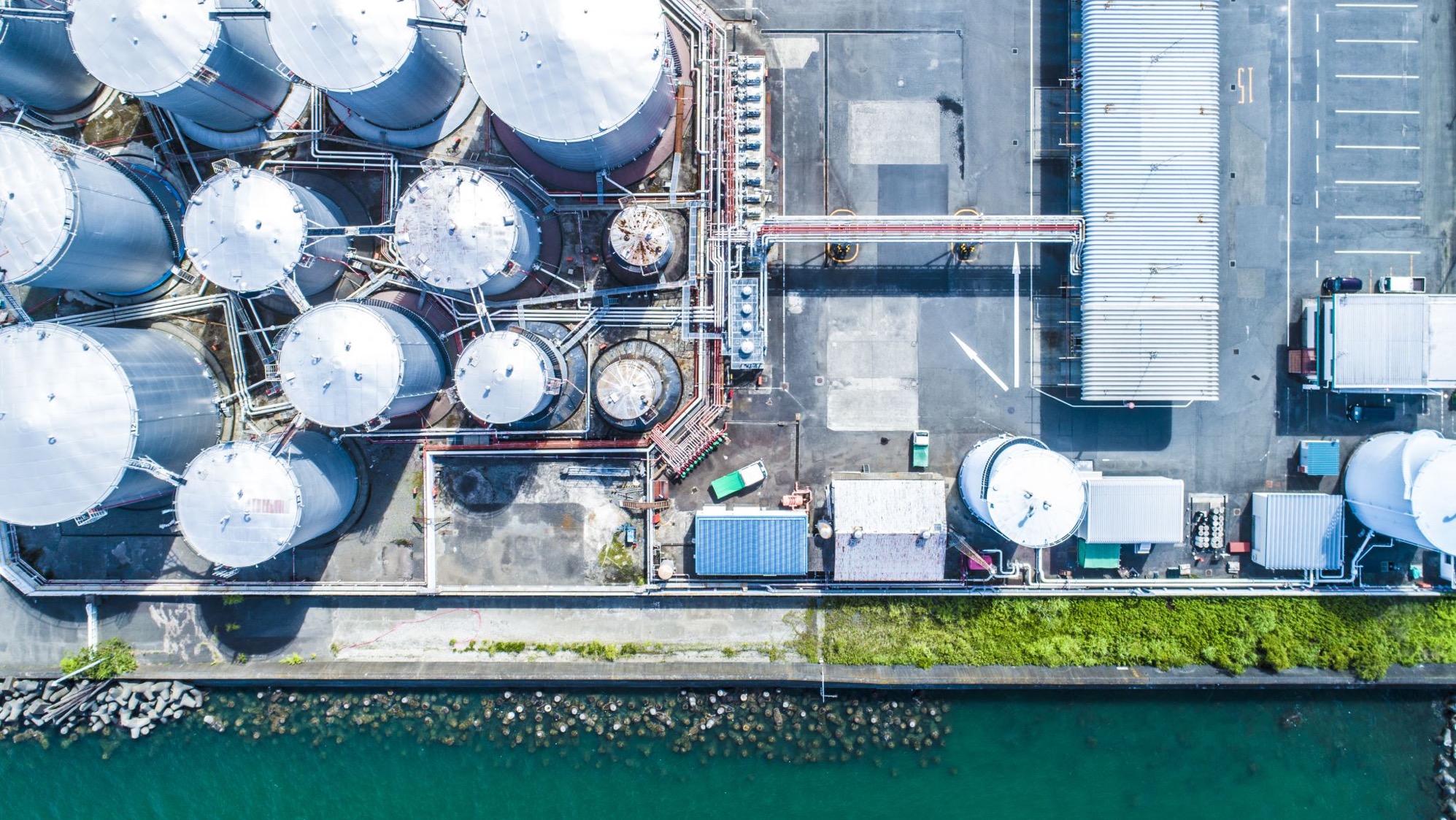 North American Energy Standards Board
Mission & Government Coordination
Quick Facts
2001
1994
GISB 
Founded
NAESB Established
29
4,000+
Years of Standards Development
Standards
Oct. 2001
American National Standards Institute (ANSI) Accreditation
2
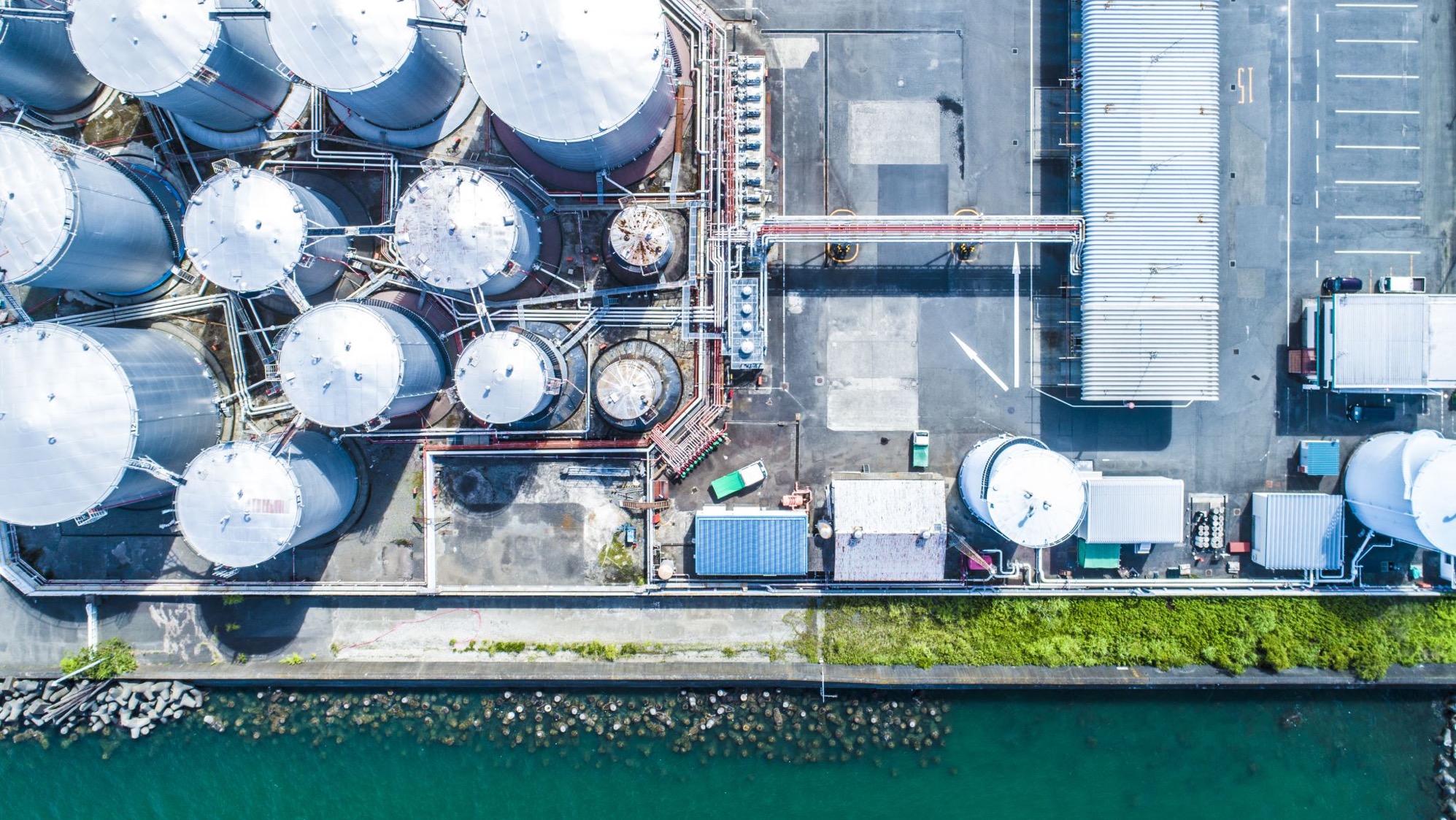 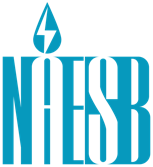 NAESB G-E Coordination
NORTH AMERICAN ENERGY STANDARDS BOARD
Timeline of Previous Activities
July 2023
NAESB publishes the NAESB Gas Electric Harmonization Report
April 2015
FERC issues Order No. 809 adopting NAESB Gas Day modifications
November 2003
Chairman Wood submits request to NAESB concerning market coordination
November 2021
Standards Request R21006 concerning market coordination submitted to NAESB
June 2007
FERC issues Order No. 698 adopting Coordination Standards
September 2011
National Petroleum Council issues Prudent Development Study
October 2024
NAESB adopts new communication standards
March 2017
NAESB submits Report concerning “faster, computerized scheduling” standards
September 2008
NAESB submits Additional Standards & Final Report
March 2014
FERC issues NOPR proposing modifications to Gas Day
July 2022
Chairman Glick and Jim Robb submit request to NAESB calling for Forum
June 2005
NAESB submits Gas Electric Status Report & Coordination Standards
NG 40% of Resource Mix
(Almost 3X kWh from 2003)
NG 17% of Resource Mix
NG Becomes Largest Resource for Generation
Shale Gas Revolution
3
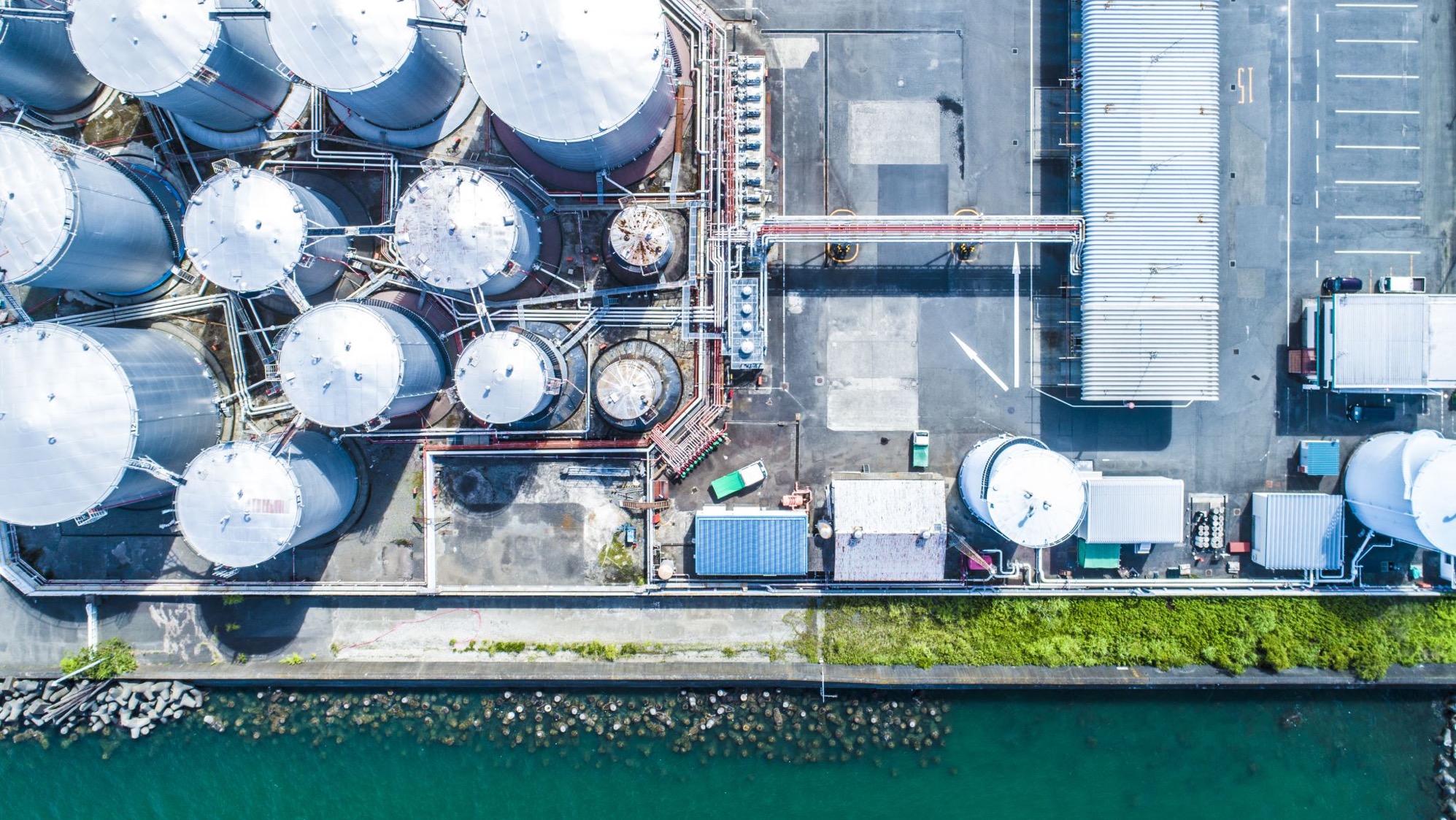 2022 Winter Storm 
Elliott Report
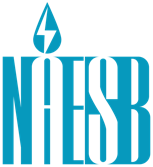 NORTH AMERICAN ENERGY STANDARDS BOARD
October 2023
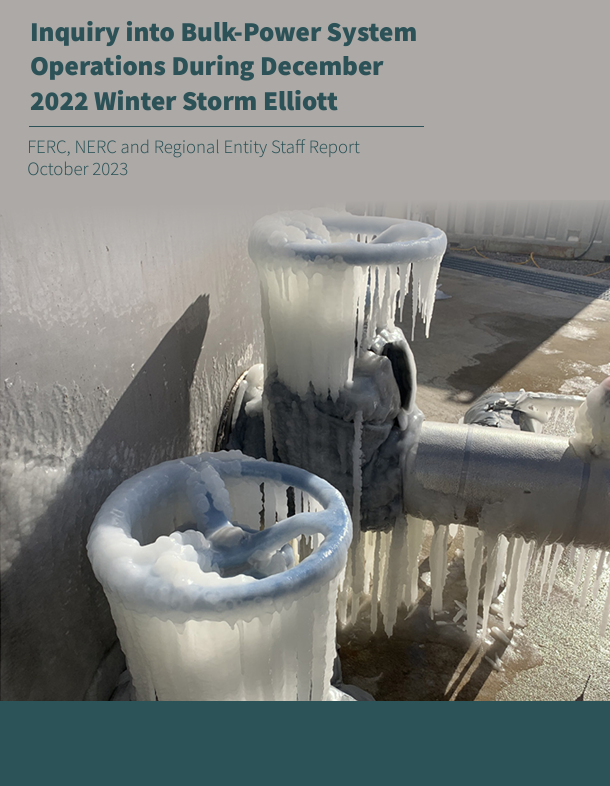 C. Natural Gas-Electric Coordination 
for Cold Weather Reliability
Recommendation 5: The North American Energy Standards Board should convene natural gas infrastructure entities, electric grid operators, and LDCs to identify improvements in communication during extreme cold weather events to enhance situational awareness.
4
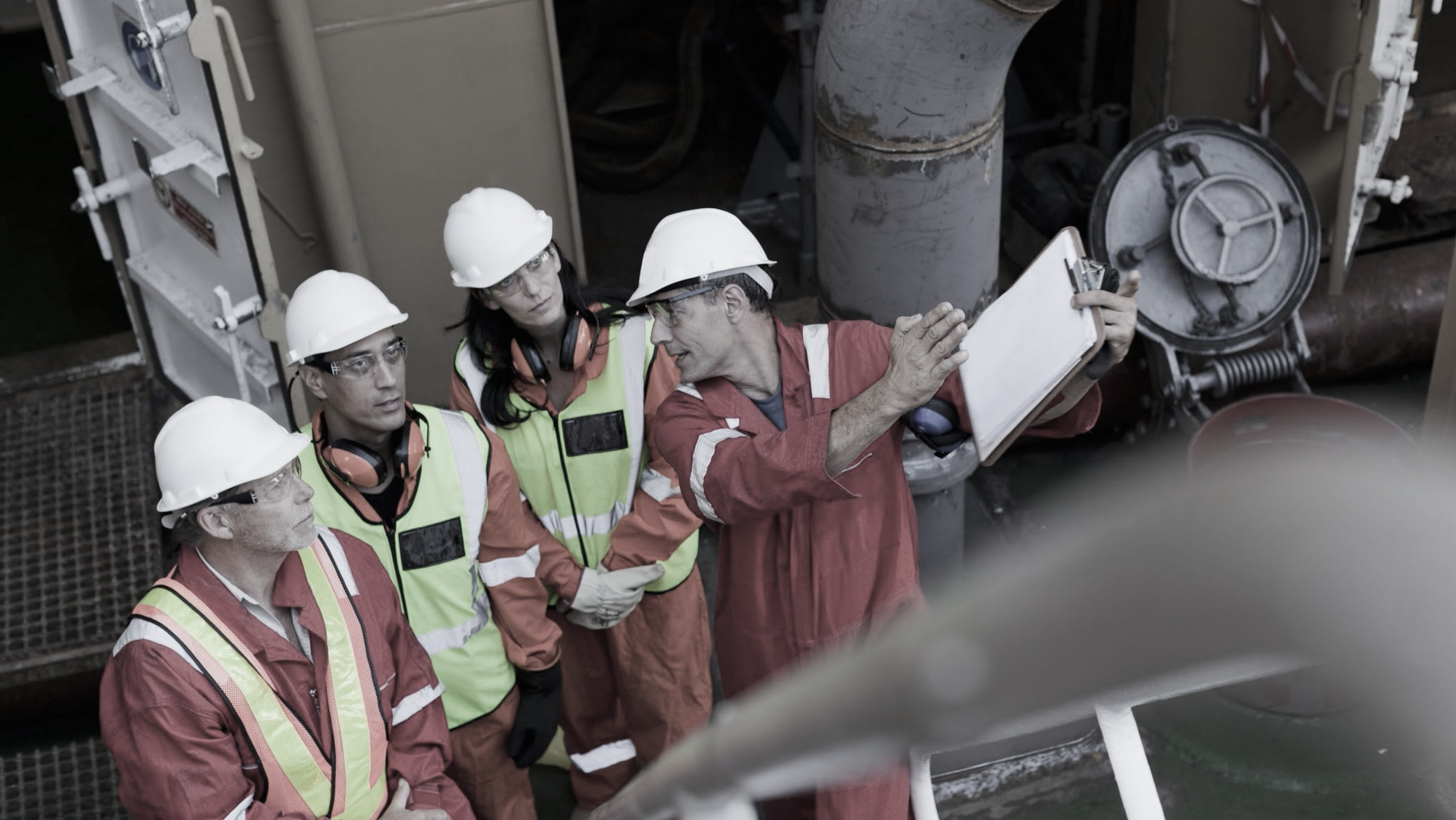 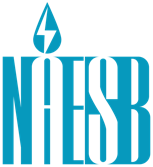 NAESB Joint 
Standards Development
NORTH AMERICAN ENERGY STANDARDS BOARD
Wholesale Electric / Wholesale Gas / Retail Markets
NAESB Business Practice Subcommittees 
10 Joint Meetings – January to July 2024
Robust Participation
Cross Market Collaboration
Chairs’ Scenario Based Communication Gap Analysis
Recommendation Voted Out on July 29, 2024 Without Opposition
Two Changes to the NAESB WGQ Business Practice Standards
To be Reviewed by NAESB WGQ Executive Committee on October 24th  (2 Comments Submitted)
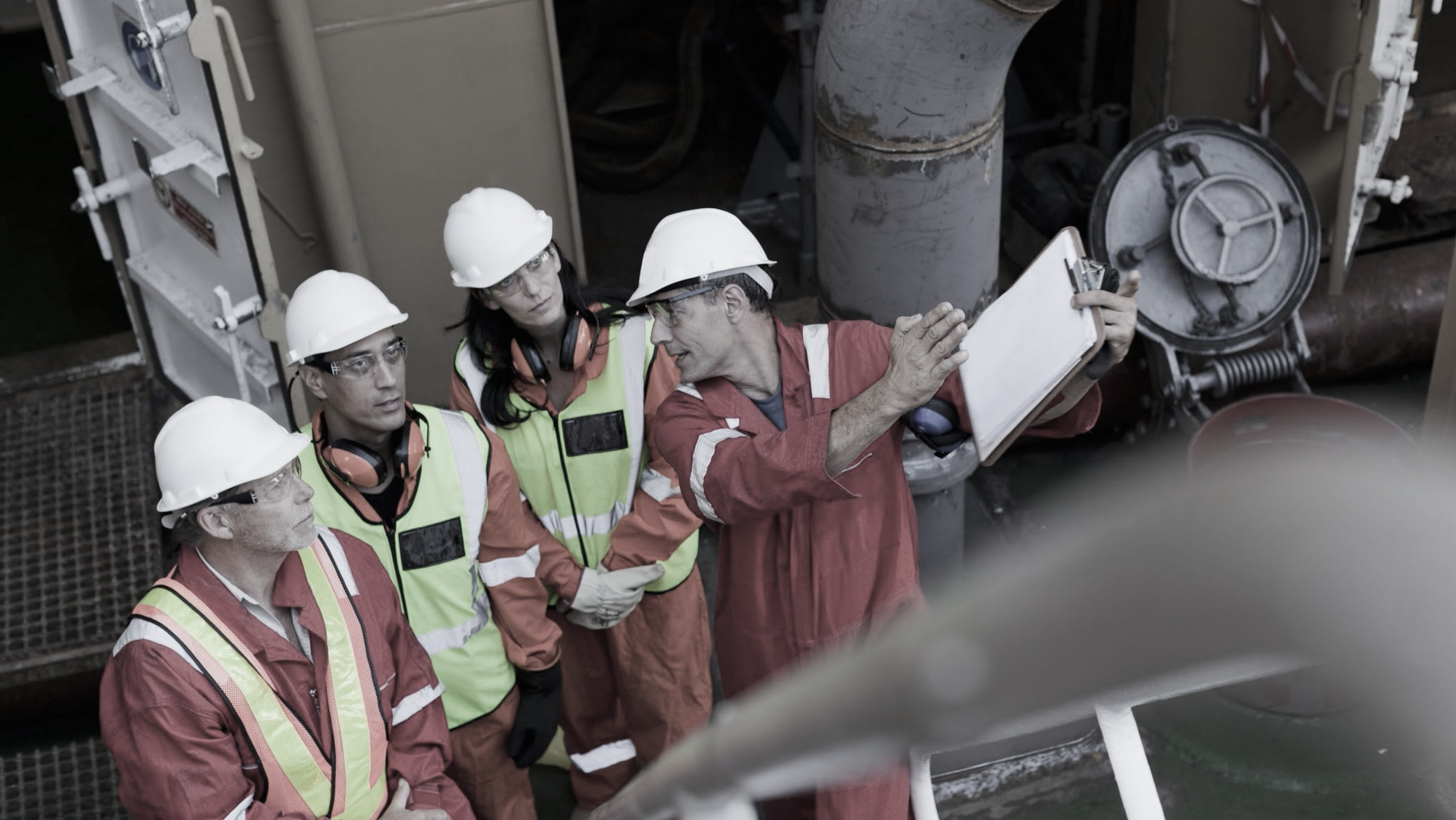 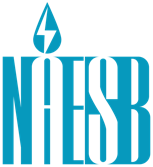 NAESB WGQ Standards
NORTH AMERICAN ENERGY STANDARDS BOARD
Recommended Changes
NAESB WGQ Standard No. 4.3.23
New Category: Gas Electric Coordination (when applicable)

NAESB WGQ Standard No. 0.3.z1
New Requirement for Scheduled Quantity Information for Directly Connected Power Plants
Examples of Information that Could be Included

NAESB WGQ Standard No. 5.3.z1
New Information in Critical Notices to include geographic information of impacted areas, locations, or pipeline facilities
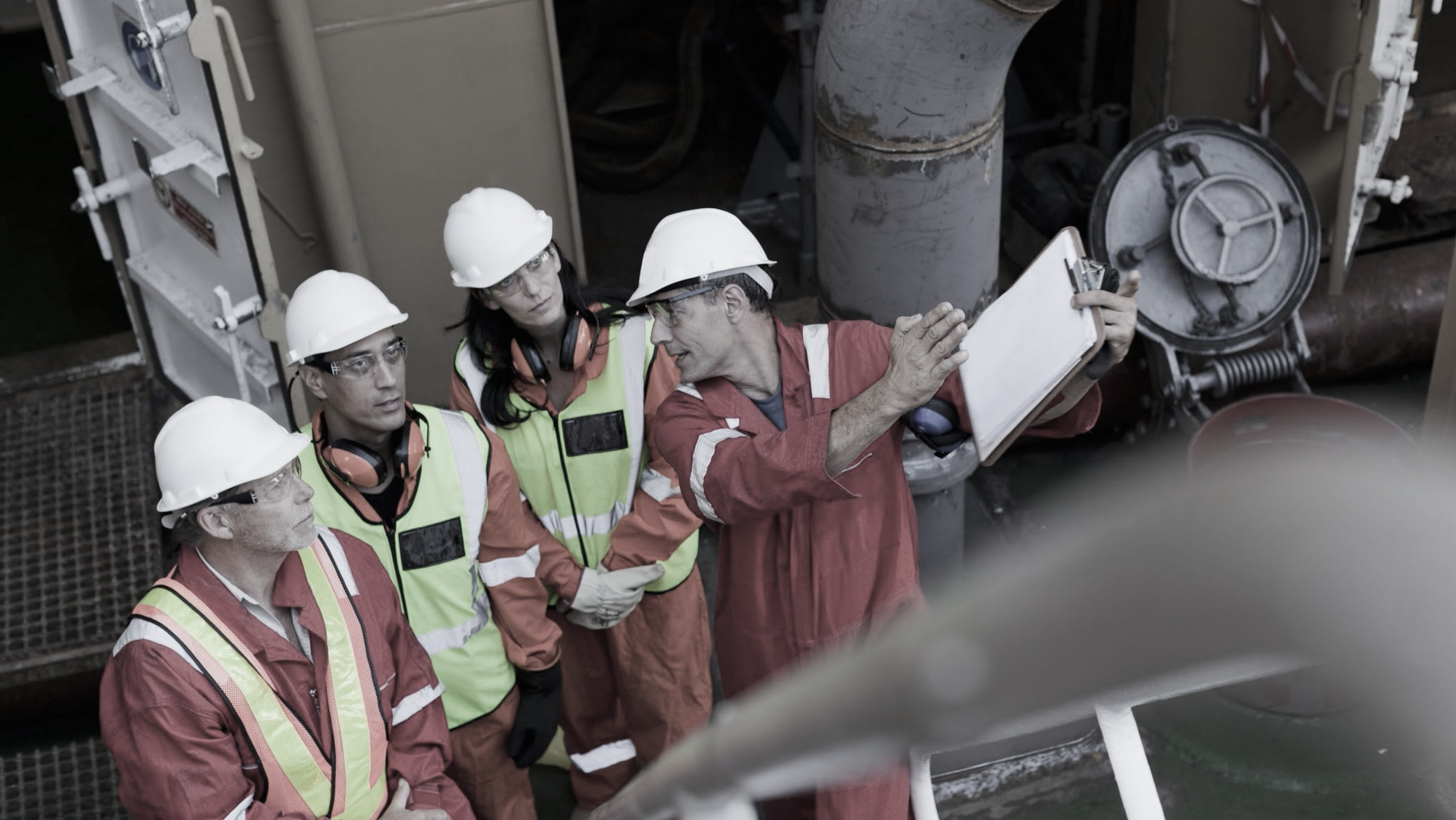 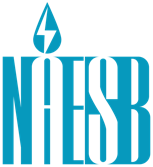 Chairs’ Work Paper
NORTH AMERICAN ENERGY STANDARDS BOARD
Concepts Only Presented to 
Solicit Discussion
Ad hoc Work Paper on Gas-Electric Communication Submitted by BPS Chairs
There may be limited understanding of pipeline-initiated confirmation and/or nominations reductions that are not captured in OFOs and/or underperformance notices as this is hard to discern from operationally available data.
There is a lack of communication during extreme weather events of upstream supply issues, including invocations of force majeure, by parties with direct knowledge to critical stakeholders who are not part of the transactional and operational chain (e.g., Pipeline Operators, RTO/ISO).  Consistent and ongoing communication primarily only occurs between parties with operational and/or contractual connections; therefore, only directly affected parties understand their real-time positions and situation, except in instances where such information is part of pipeline Critical Notices.
	Because many end users purchase their gas from various parties rather than directly from producers and such gas can be transacted multiple times (i.e. “daisy-chain”), certain transactional communications, even ones as critical as force majeure, may take significant time (e.g., days) for information to flow through to all stakeholders.
Certain interstate pipeline Informational Postings lack specific location information to help parties better understand the area covered by the posting. (This is currently being discussed by the joint subcommittees.)
There may be limited stakeholder distribution and/or unclear and/or no communication of recovery timelines and expectations when supply is lost due to weather and/or operational disruptions. For example, interstate natural gas pipelines may observe a difference between shipper nominations and actual gas flows or system pressure changes. While the difference might indicate supply disruptions upstream, the difference does not indicate what is occurring or the anticipated length of the event.
There may be limited and/or delayed communication from end-users to pipeline operators of non-ratable or other consumption patterns that deviates from contractual commitments.
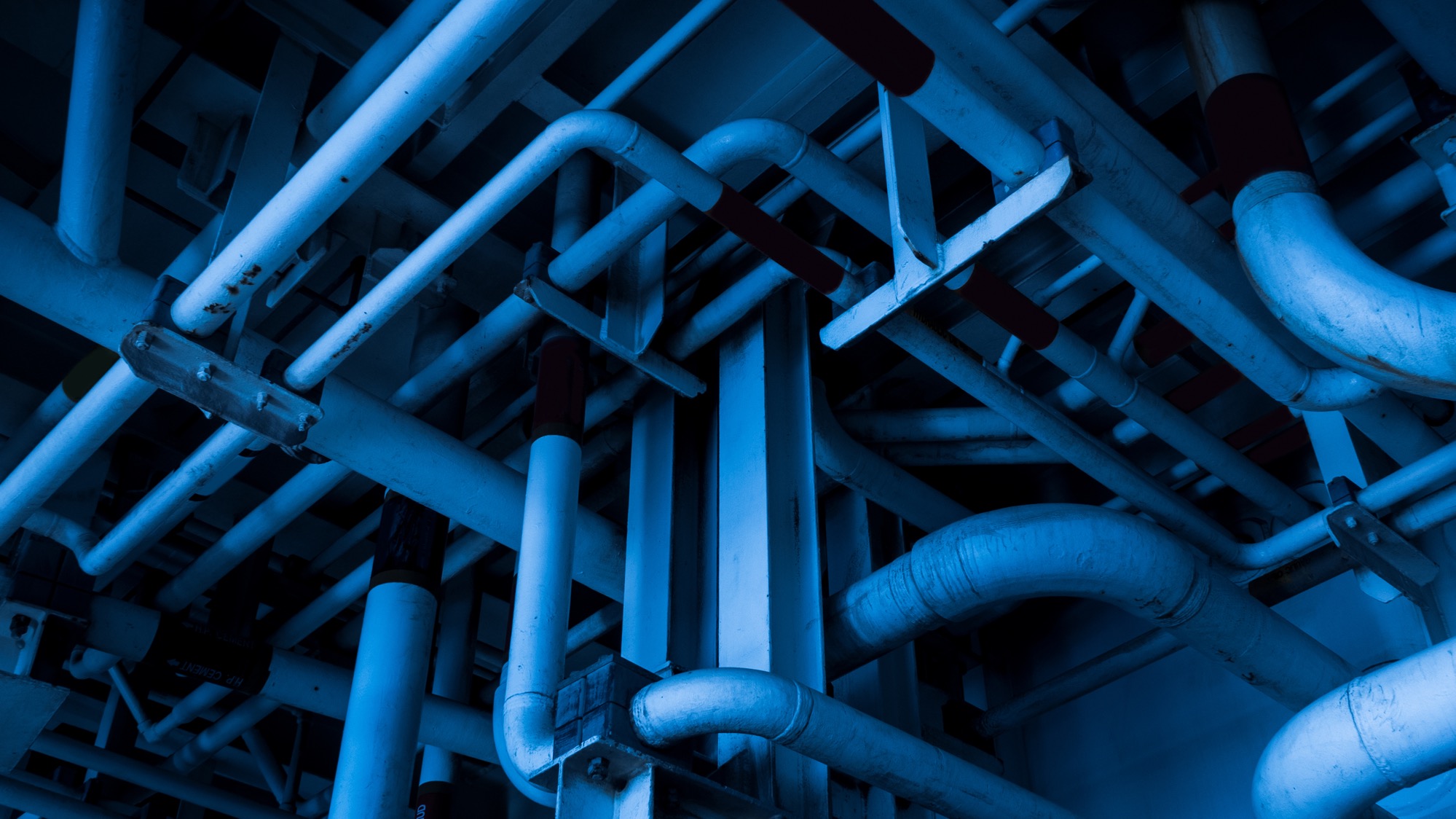 GEH Forum Website:  https://naesb.org//naesb_geh_forum.asp
Phone – 713-356-0060
Fax – 713-356-0067
Email – naesb@naesb.org
NAESB Contact Information
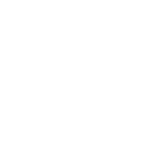 NORTH AMERICAN ENERGY STANDARDS BOARD